ТМКОУ «Диксонская средняя школа»
Муниципальный конкурс «Зимняя планета детства»
Руководитель: Соколова Людмила Владимировна, 
учитель технологии,
 тел: 8 9050920274
Состав группы
Крылова Оля, 5 класс
Данильченко Настя, 6 класс
Тельпиш Алина, 7 класс
Жуковская Анна, 8 класс
Сергеева Надя, 8 класс
С Новым 2012 годом!
«Знакомая незнакомка»
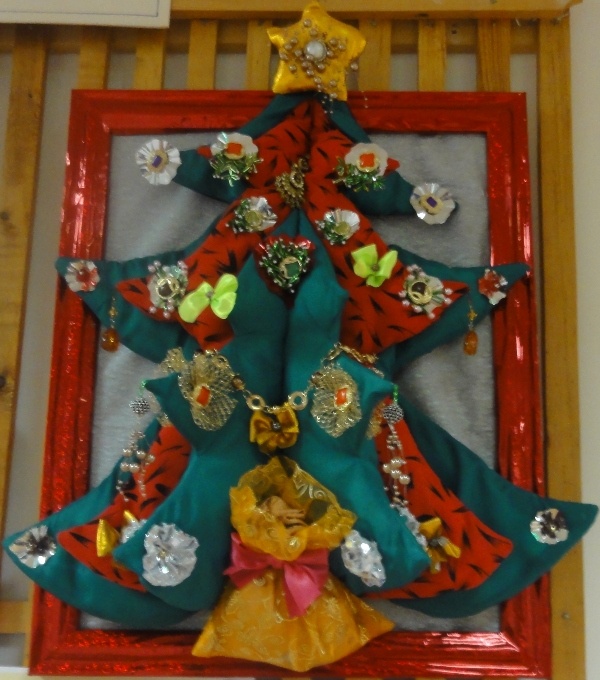 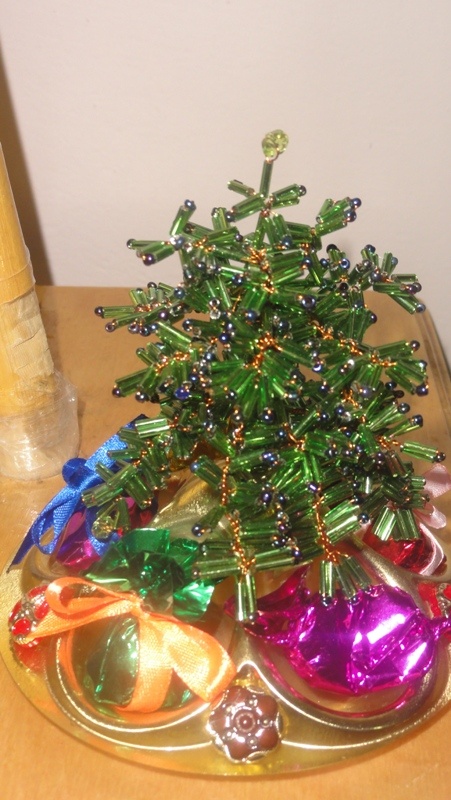 «Елочка талисман»
«Драгоценная красавица»
«Новогодний подарок»
«Эко- игрушка»
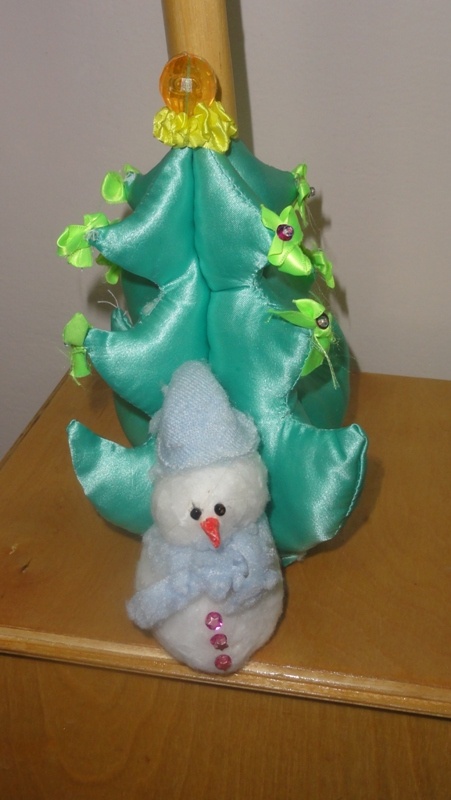 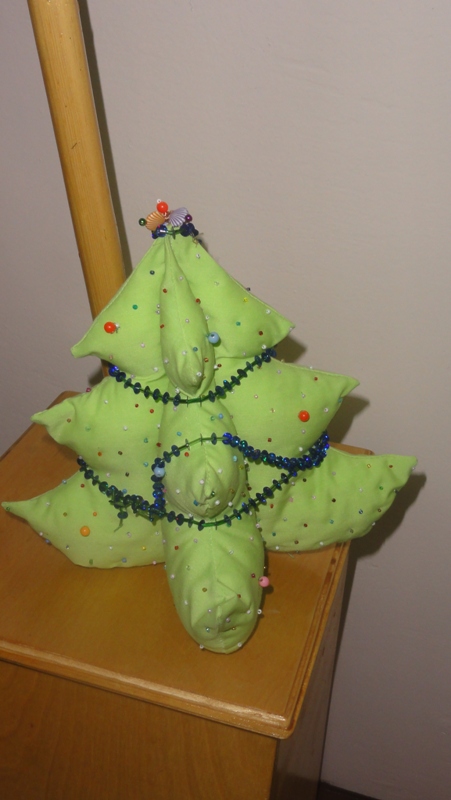 Мягкая игрушка «Пушистая незнакомка»
Мягкие игрушки «В гостях у елочки»
Сувенир «С новым счастьем!» «
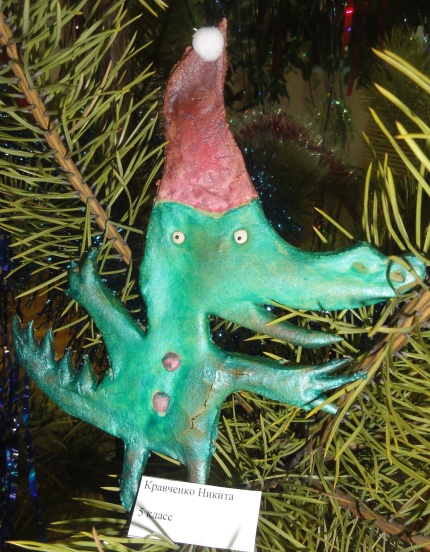 «Драконы удачи» (соленое тесто)
Япоров Руслан
Кравченко Никита
«Новогодняя открытка»
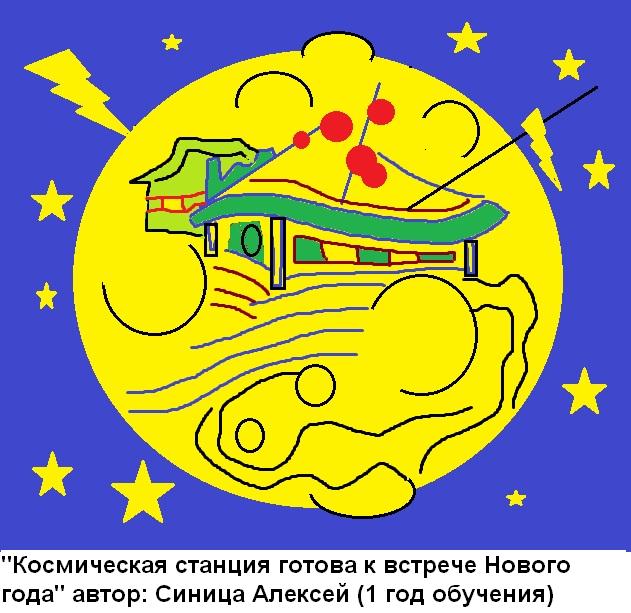 «Я лечу к  тебе на помощь…» автор: Штолин Сергей (5 класс)
«Дракон готов вступить в свои владения» автор: Данильченко Настя, 6 класс
«Год дракона»работа Клестова Вадима 2 год обучения